Кафедра общественного здоровья и здравоохранения
 Дисциплина «Доказательная медицина»


Лекция № 3. Основы выбора методов сравнения и корреляции двух групп медицинских данных.



Доцент кафедры ОЗиЗ, к.ф.м.н. 
Аршукова Ирина Леонидовна
 

Красноярск, 2019
Цель лекции овладеть навыками трактовки информации:
о сравнении групп медицинских данных
о связи явлений в медицине
Сравнение
Примеры:
сравнение данных клинического испытания по опытной и контрольной группе
сравнение показателей крови до лечения с этими же показателями после по группе пациентов
Сравнение двух групп
Непараметрические
методы
Параметрические
методы
Основаны на сравнении параметров 
нормального распределения – М и σ
Более точные
Параметрические методы
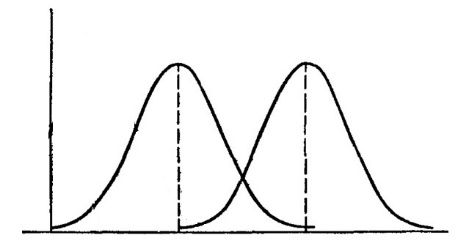 М2
М1
Критерий Стьюдента – сравнение М
Критерий Фишера – сравнение σ
Условия применения параметрических методов
1. Количественные данные
3. Нормальное распределение в обеих группах
Нормальность распределения – проверяется по критерию Колмогорова-Смирнова или критерию Шапиро-Уилка.
Критерий Стьюдента
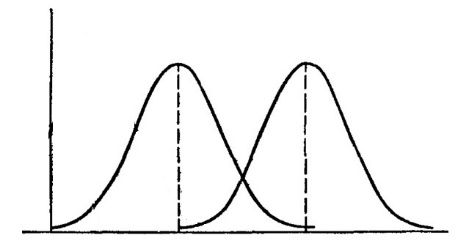 М2
М1
Критерий Стьюдента
парный
двухвыборочный
данные независимые
данные зависимые
(связанные)
Пример использования критерия Стьюдента для независимых данных
тувинцы
хакасы
европеоиды
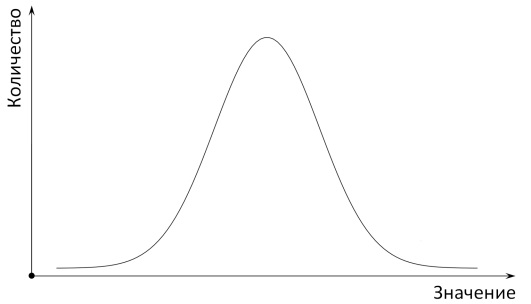 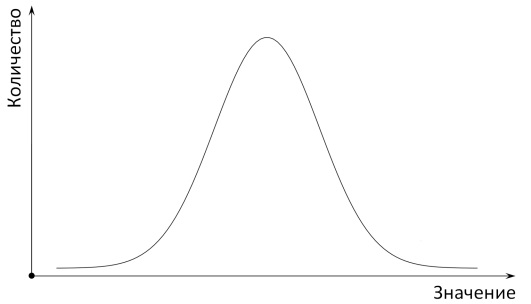 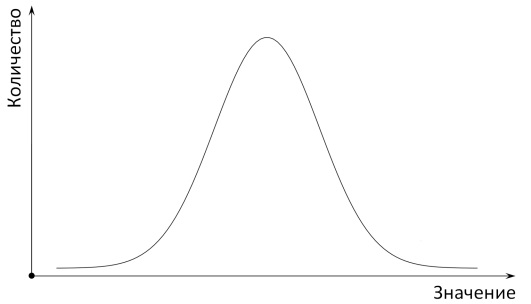 1. Количественные данные
3. Нормальное распределение в группах
Критерий Стьюдента
Для независимых данных:
Европеоиды-хакасы
Критерий Фишера
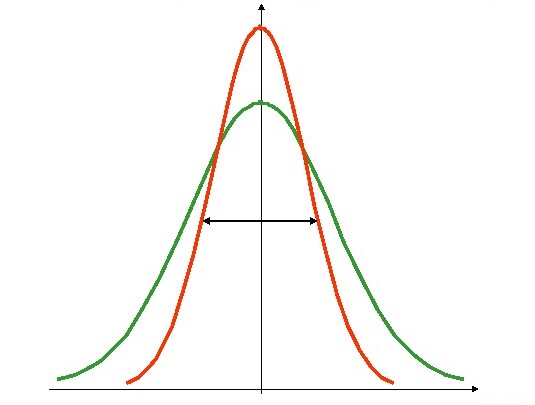 Сравнение двух групп
Непараметрические
методы
Параметрические
методы
1. Количественные данные
Качественные 
данные
3. Нормальное распределение 
в группах
Данные порядковые или данные количественные,
но нарушается одной из условий для параметрических 
методов
Непараметрические методы
Ранговые критерии
Критерий Вилкоксона
Критерий Манна-Уитни
Критерий Манна-Уитни
ЧСС в двух группах детей
64
14      3      15      16     11     5
x(2-3 года): 102, 87, 105, 110, 99, 90 (nx=6) 

y(4-5 лет): 98, 100, 88, 92, 83, 95, 100, 92, 85, 94 (ny=10)
72
10    12.5   4     6.5    1     9    12.5   6.5    2     8
Вариационный ряд и ранги:
83, 85, 87, 88, 90, 92, 92, 94, 95, 98, 99, 100, 100, 102, 105, 110 
 1     2       3     4      5    6.5  6.5    8      9     10   11    12.5  12.5    14      15      16
Насчитывают параметры U. Сравнивают с критическим табличным
значением.
Сравнение двух групп
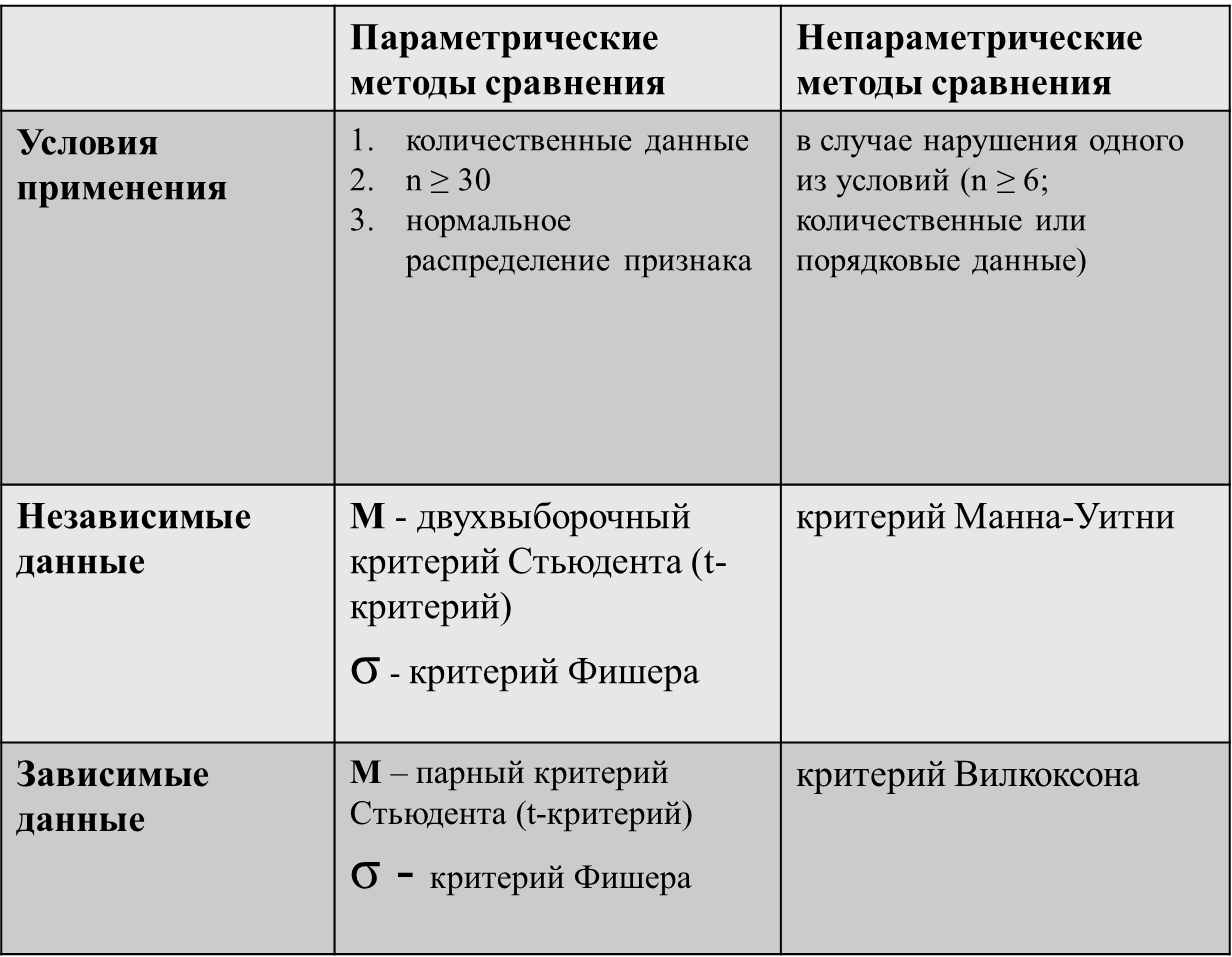 Исследование взаимосвязи данных
Знание взаимосвязи отдельных признаков дает возможность решать одну из основных задач научного исследования:
 возможность предвидеть, прогнозировать развитие ситуации при изменении тех или иных характеристик объекта исследования.
По характеру связь может быть:
функциональной – зависимость, когда каждому значению одного признака соответствует точное значение другого признака
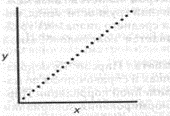 По характеру связь может быть:
корреляционной – зависимость, когда при изменении величины одного признака наблюдается тенденция изменения значений другого признака.
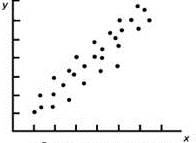 По направленности связь может быть:
прямая (положительная) – зависимость, при которой увеличение или уменьшение значения одного признака, ведет к увеличению или уменьшению второго
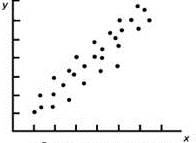 По направленности связь может быть:
обратная (отрицательная) -  зависимость, при которой увеличение одного признака ведет к уменьшению второго, или наоборот.
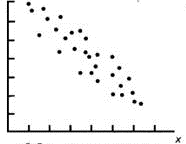 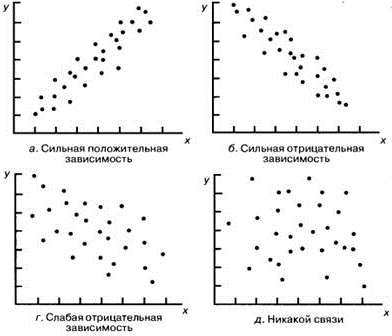 Одна из задач большинства исследований – выявление связи между явлениями
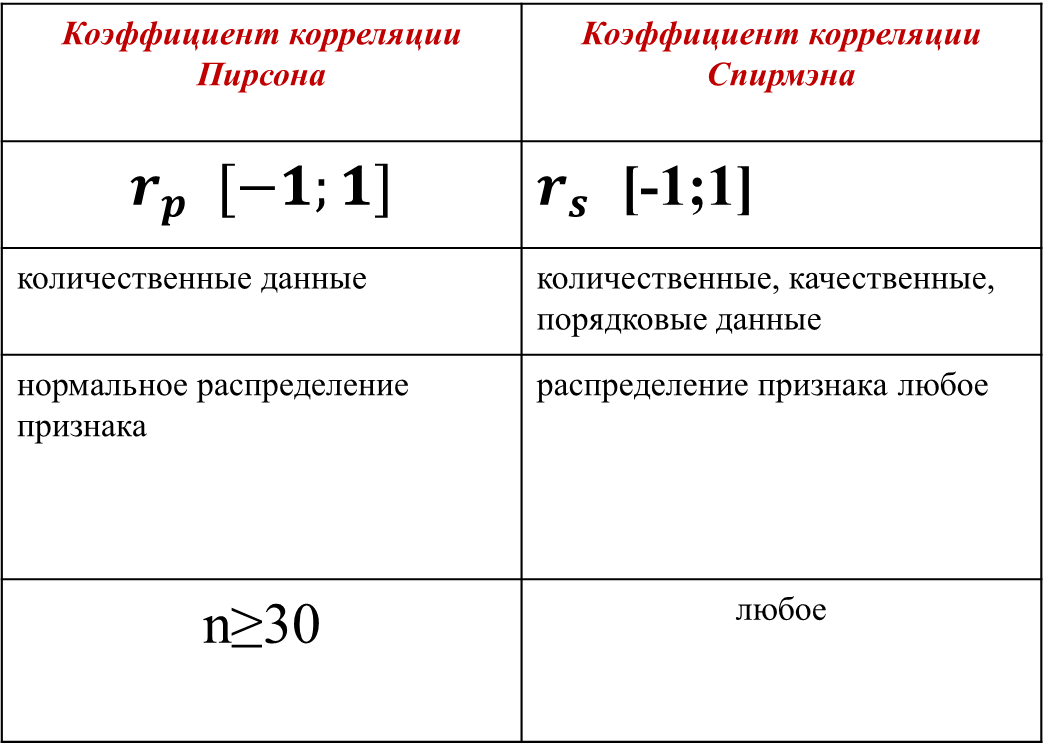 Коэффициент корреляции Пирсона
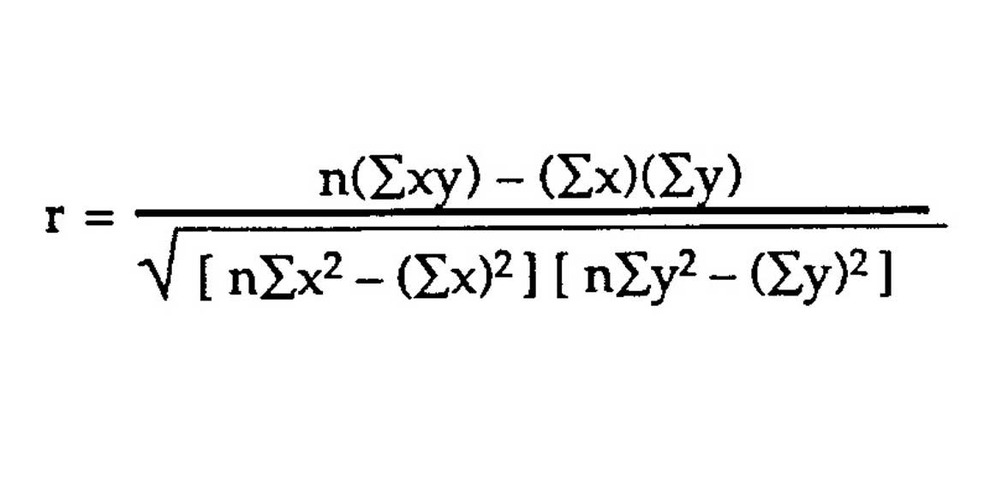 Коэффициент корреляции Спирмэна
Свойства коэффициента корреляции 


1. Коэффициент корреляции изменяется в интервале от -1 до +1;
Свойства коэффициента корреляции
2. По направленности связь может быть прямой (положительной) и обратной (отрицательной):
Положительная
Отрицательная
Свойства коэффициента корреляции
3. Его величина указывает, как близко расположены точки к прямой линии.
Если r = ±1, то связь полная (функциональная).
Если r = 0, то линейной связи нет.
Свойства коэффициента корреляции
4.  Коэффициент корреляции безразмерен, то есть не имеет единиц измерения.	Его величина обоснована только в диапазоне значений x и y в выборке.
Свойства коэффициента корреляции
5. x и y могут взаимозаменяться, не влияя на величину r;



	Корреляция между x и y не обязательно означает соотношение причины и следствия.
Оценка силы связи по величине коэффициента корреляции
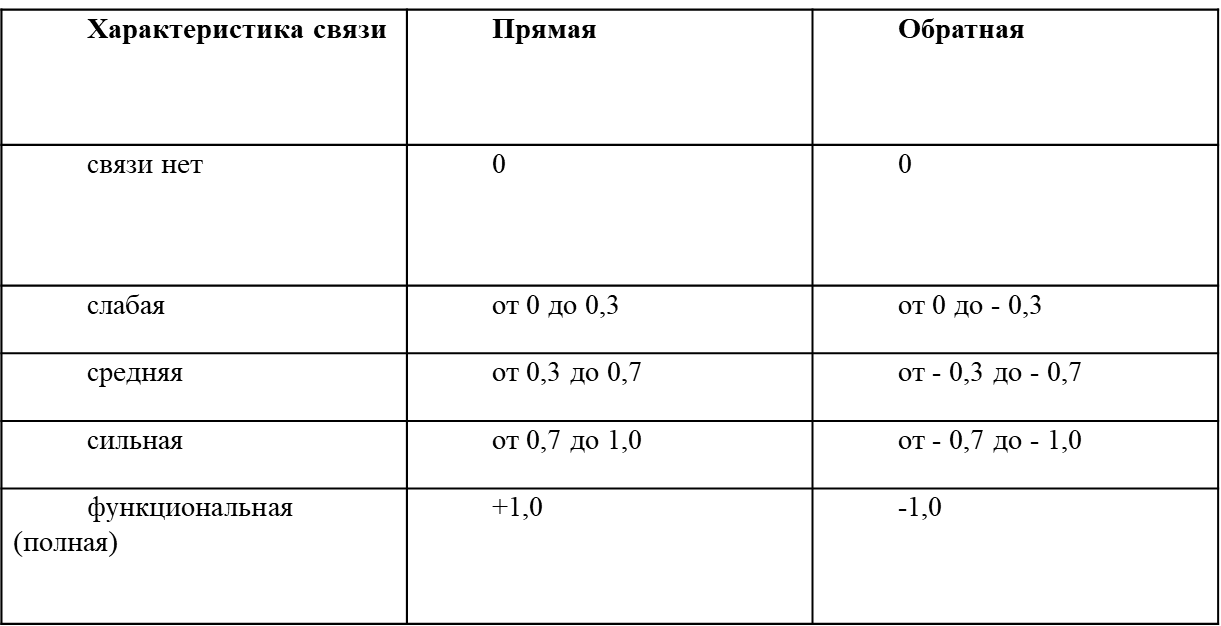 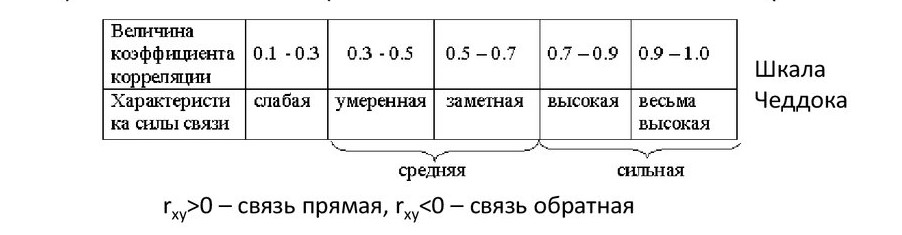 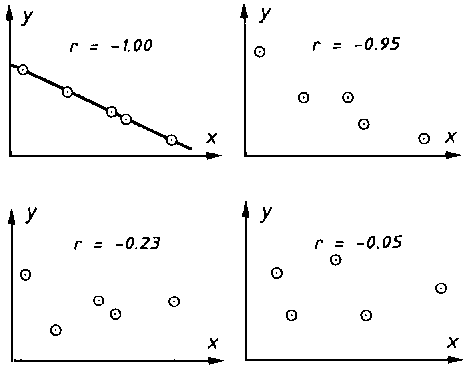 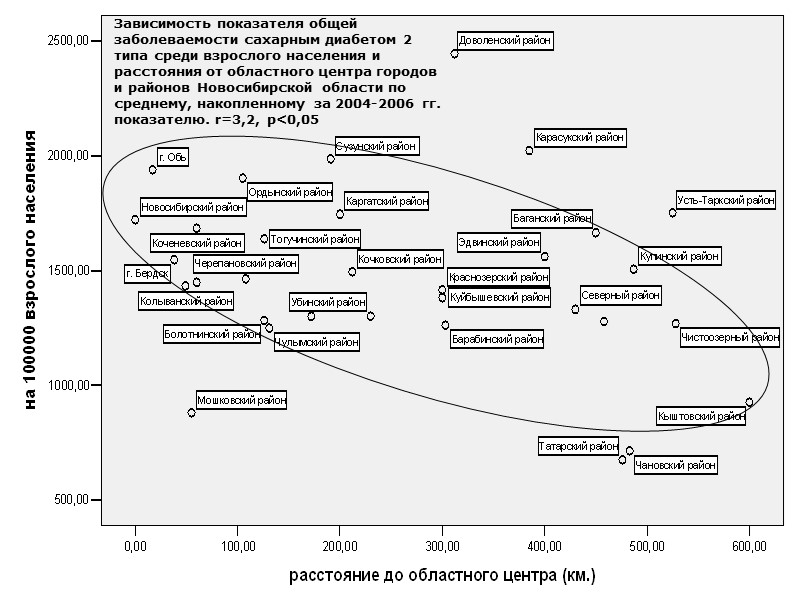 Когда не следует раccчитывать r:
1. Соотношение между двумя переменными нелинейное;
2. Данные включают более одного наблюдения по каждому пациенту;
Когда не следует раccчитывать r:
3. Есть аномальные значения;
Когда не следует раccчитывать r:
4. Данные содержат подгруппы пациентов, для которых средние уровни наблюдений по крайней мере по одной из переменных, отличаются;
Линия, наилучшим образом описывающая данные (расстояния от точек до прямой минимальны) – линия регрессии
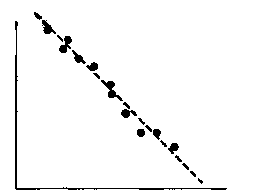 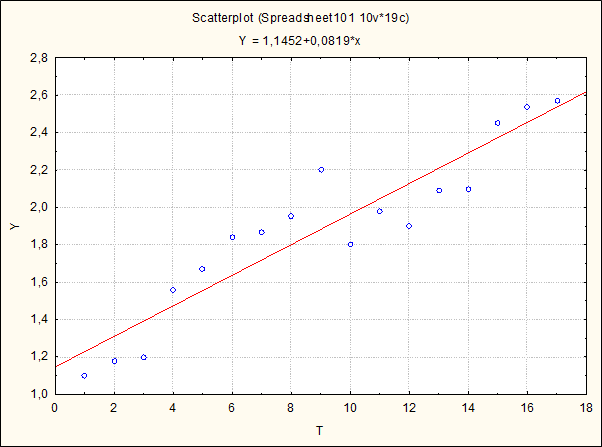 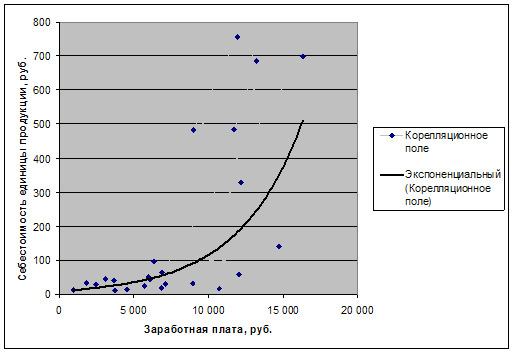 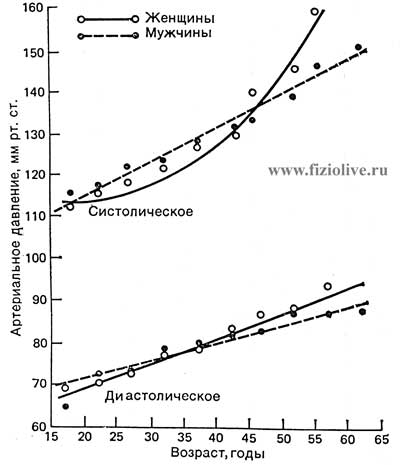 Выводы
Мы познакомились с основными методами научного исследования: сравнением и корреляцией.
Изучили условия применения основных критериев.
Познакомились с основами интерпретации результатов научного исследования.
Благодарю за внимание